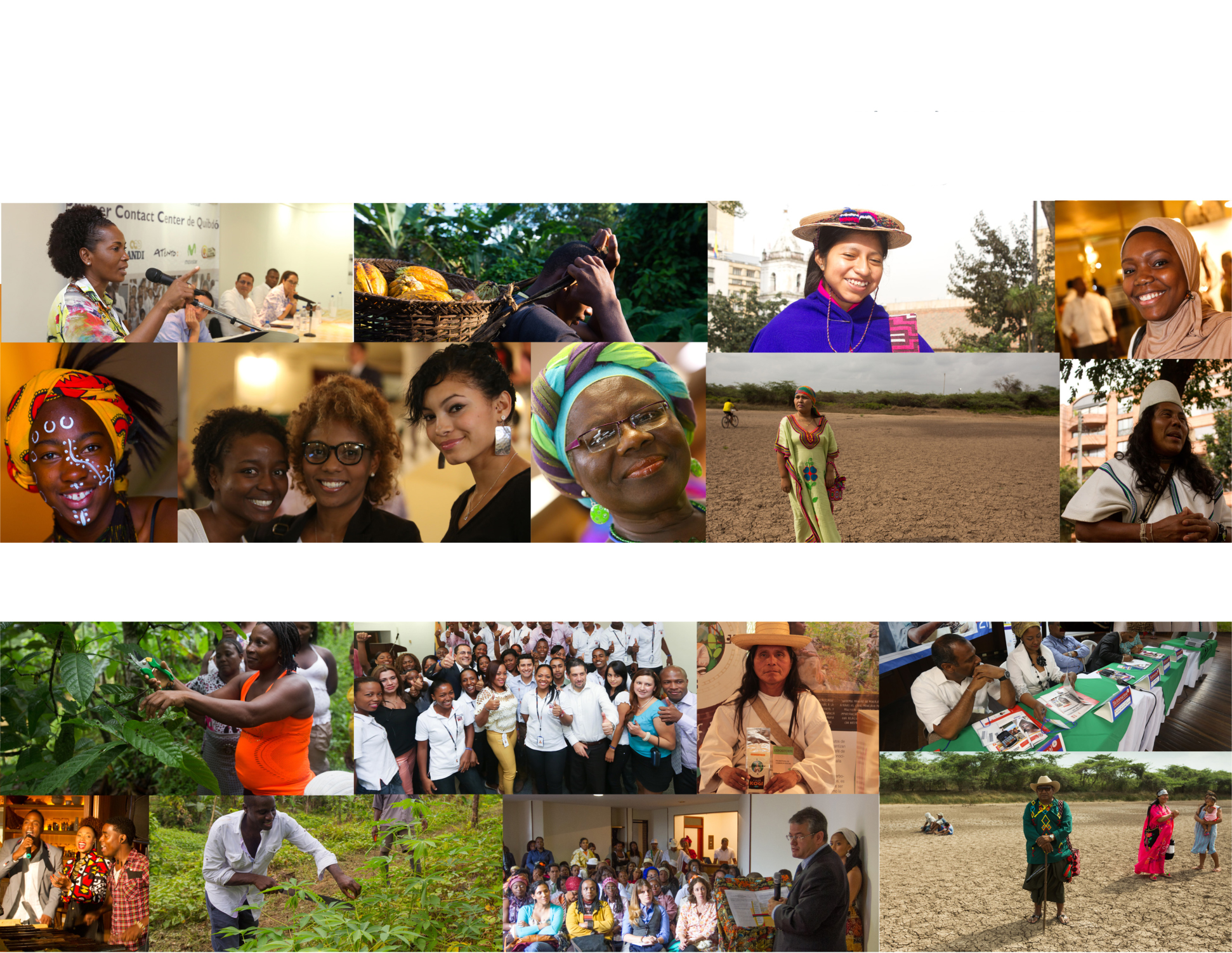 INCLUSION, GENERO Y EQUIDAD: TAREAS PENDIENTES
CONFERENCIA INTERAMERICANA DE ALCALDES Y AUTORIDADES LOCALES
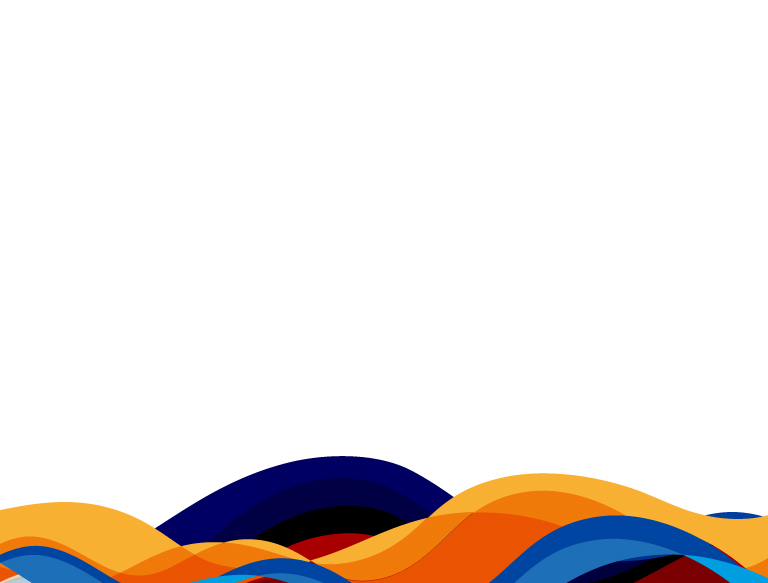 “LA PAZ NO ES SOLAMENTE LA AUSENCIA DE LA GUERRA; MIENTRAS HAYA POBREZA, RACISMO, DISCRIMINACIÓN Y EXCLUSIÓN DÍFICILMENTE PODREMOS ALCANZAR UN MUNDO DE PAZ”.

RIGOBERTA MENCHÚ
CONSIDERACIONES FUNDAMENTALES
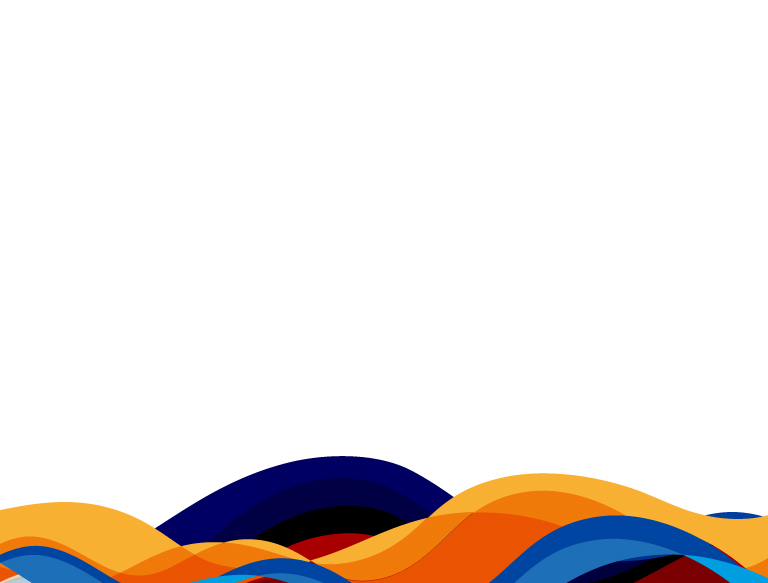 POBLACION EN COLOMBIA
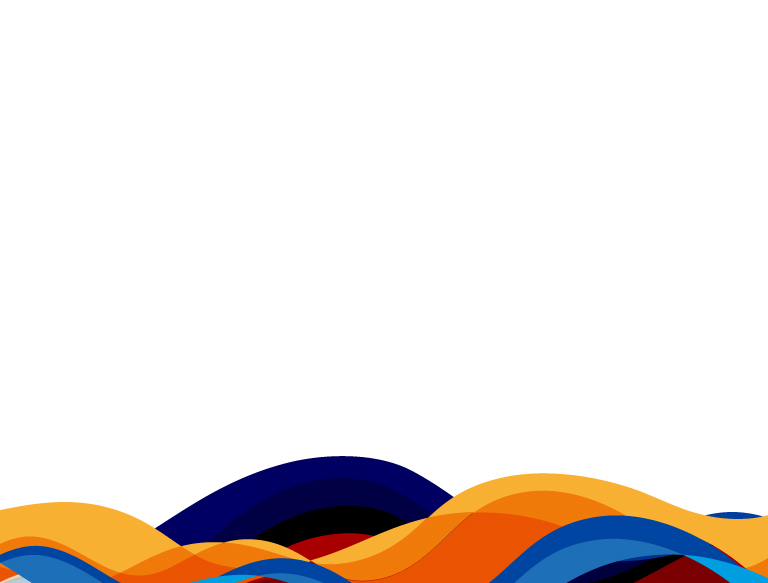 Fuente: DANE – Proyección basada en Censo 2005
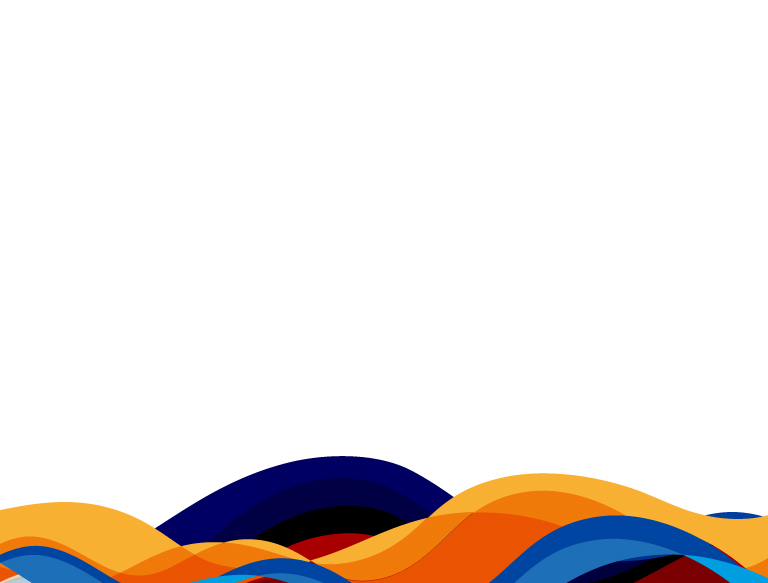 AVANCES: DESDE LA PERSPECTIVA DE GÉNERO
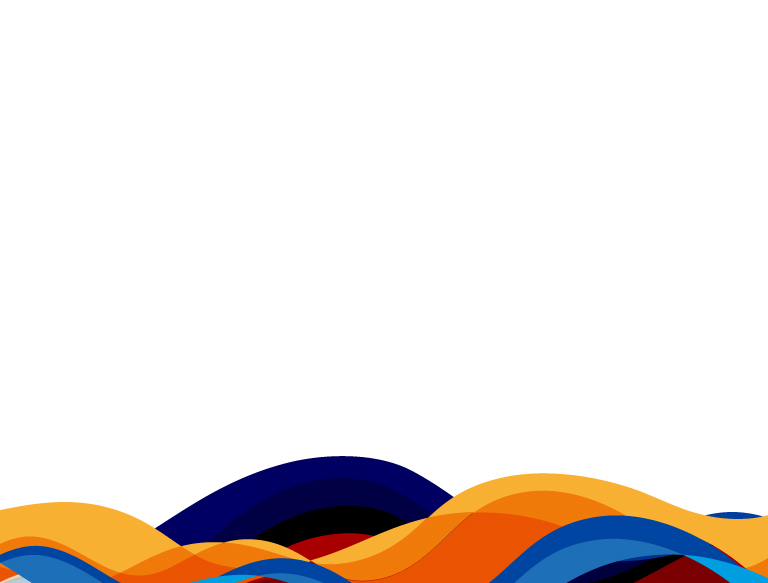 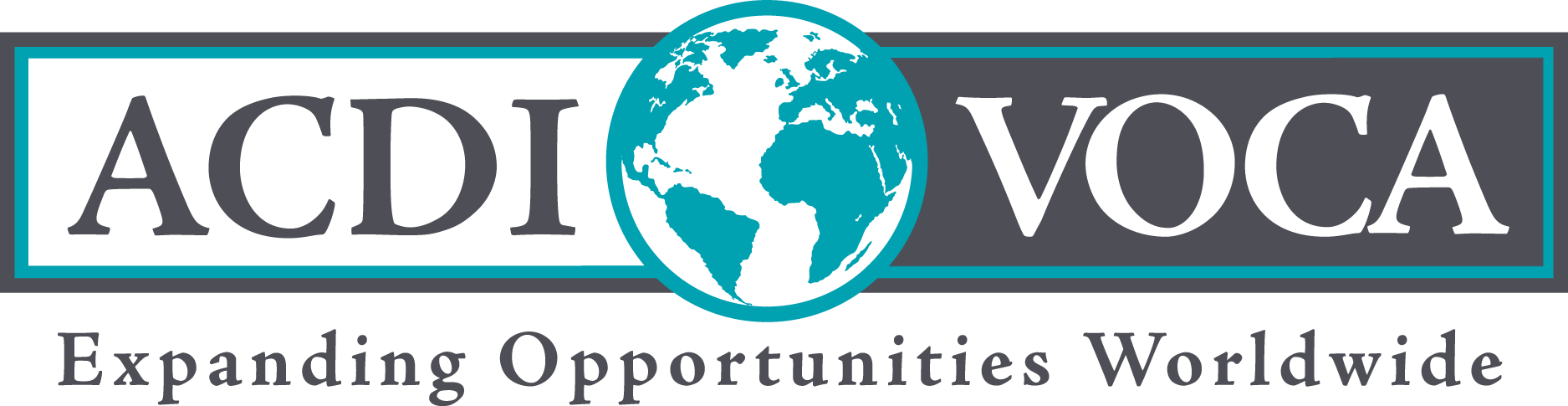 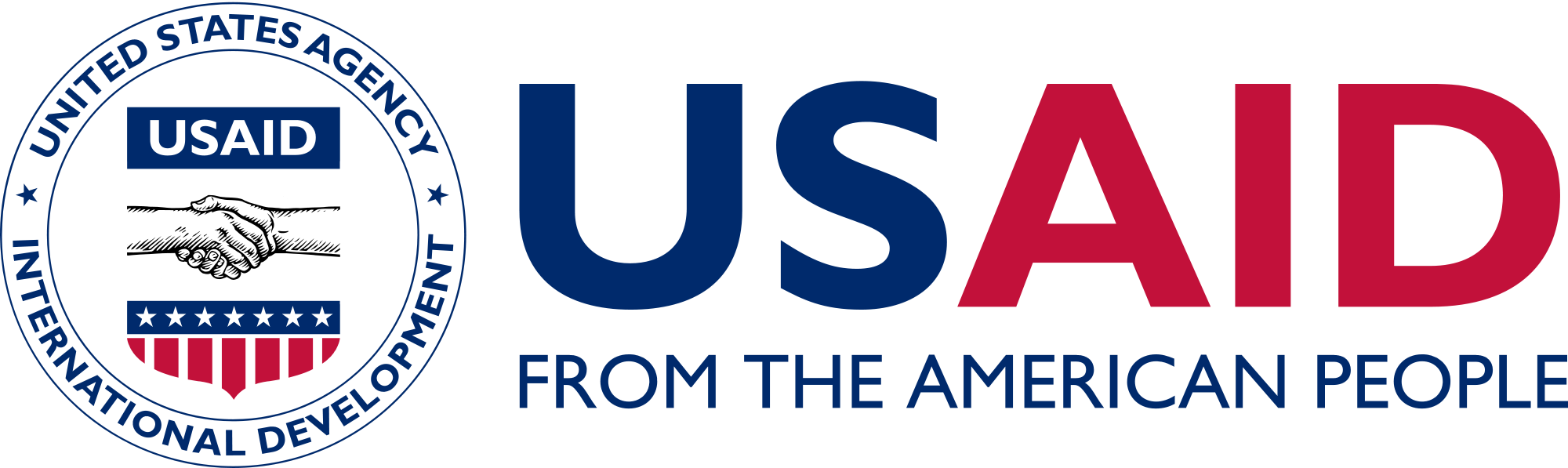 INTERVENCIÓN DEL PROGRAMA AFRODESCENDIENTES E INDIGENAS
Población Afrodescendiente (10,4%) 
Urbana: 73%
Rural : 27%

Población Indígena (3,4%)
Urbano: 15%
Rural: 85%
DANE – Censo del 2005
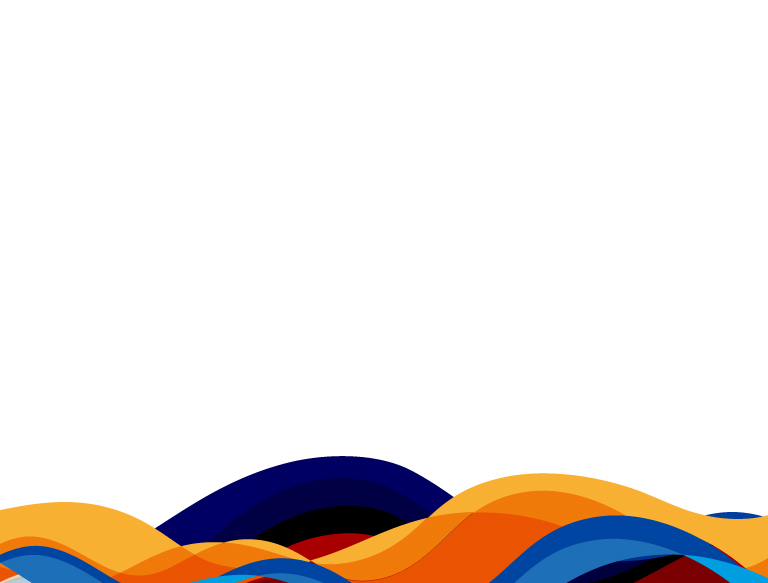 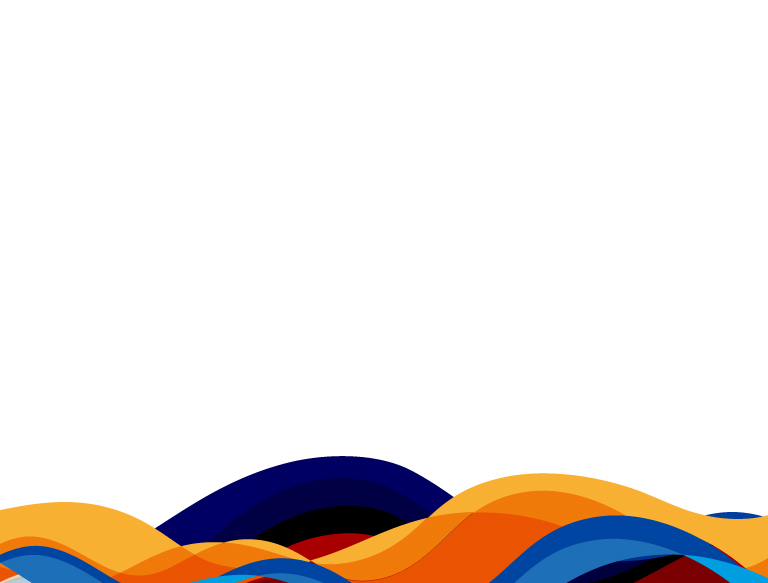 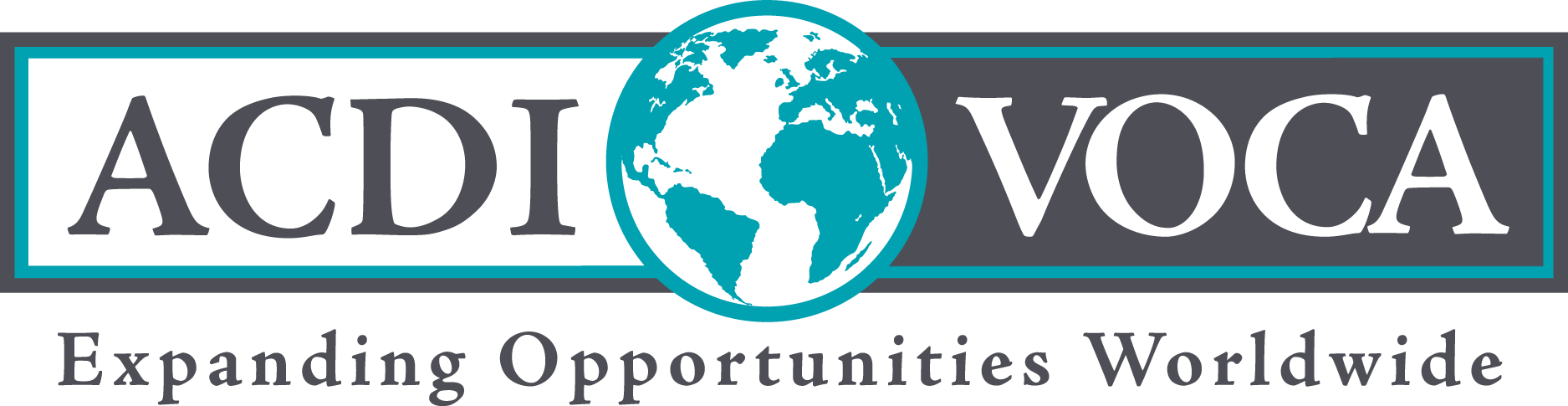 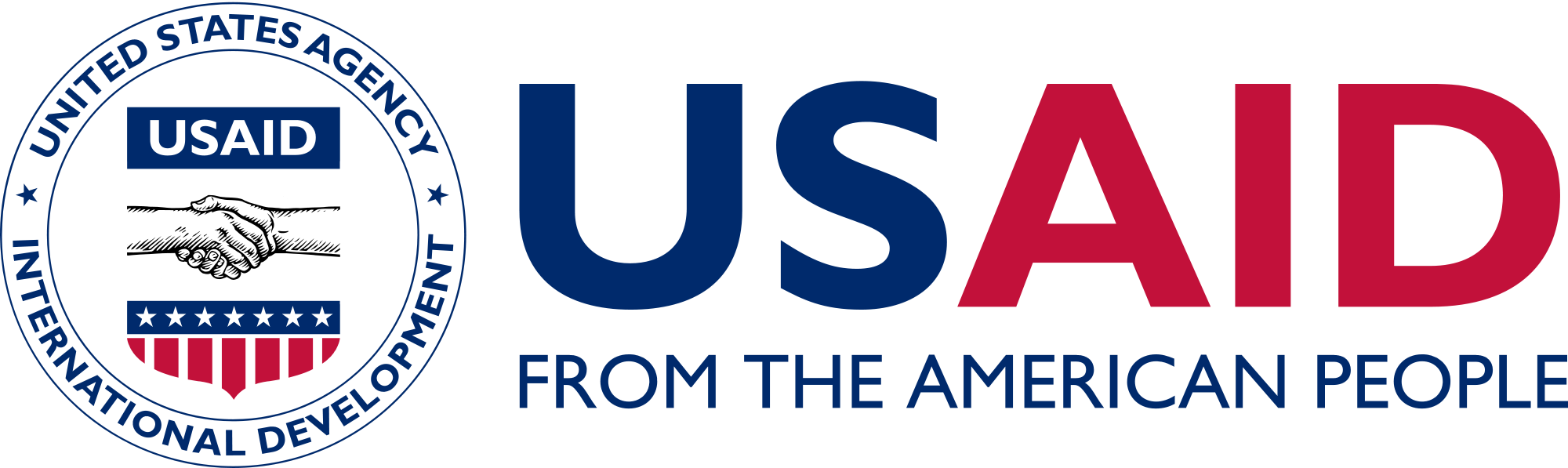 OBJETIVOS DEL PROGAMA: TRANSVERSALIZACIÓN DE GENERO
Instituciones del Estado.
Organizaciones Étnicas.
Oportunidades Económicas Urbanas.
Oportunidades Económicas Rurales.
Mensajes Positivos.
Derechos Territoriales.
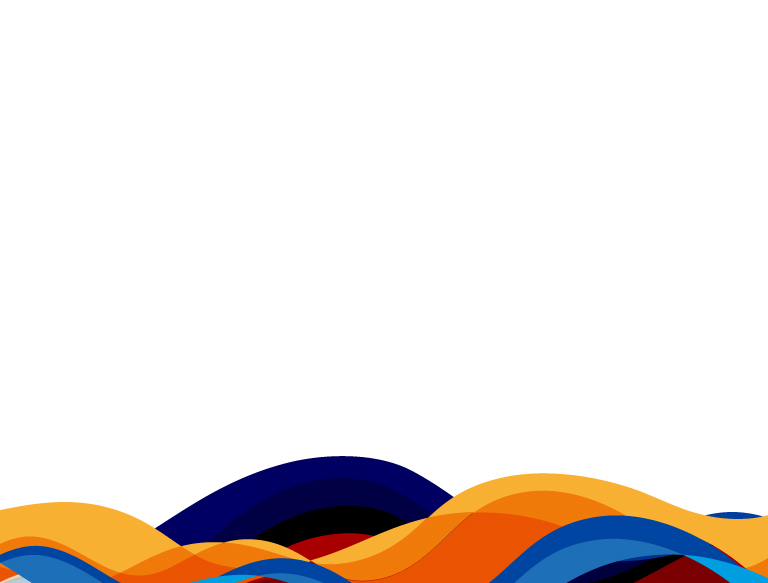 RESULTADOS DEL PROGAMA:                     ESTRATEGÍA DE GÉNERO
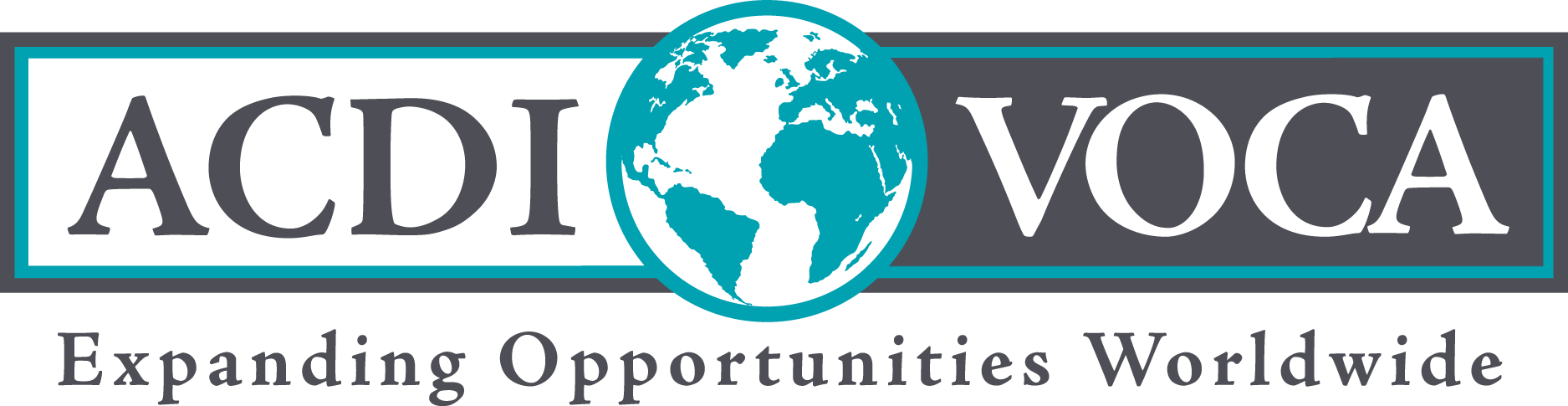 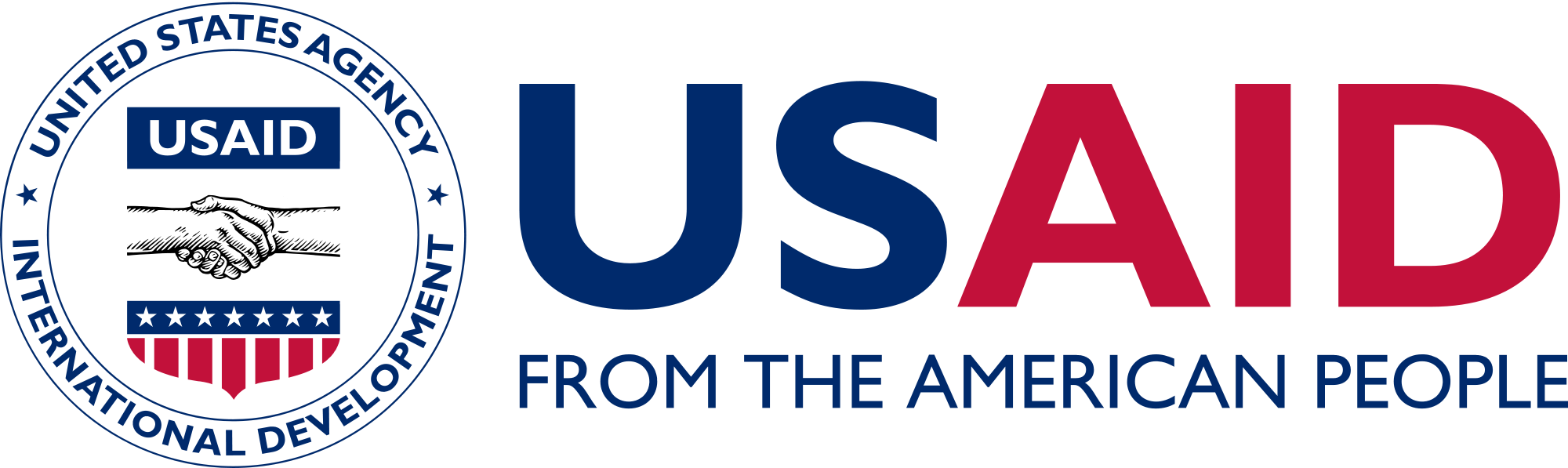 10.301  Mujeres Empoderadas.
5.439  Mujeres vinculadas en empleos formales.
9.906  Mujeres (64% Afrodescendientes y 36% Indígenas) fortalecieron sus roles en sistemas productivos rurales.
300  Organizaciones de Mujeres incidieron con propuestas de paz, reconciliación y planes de desarrollo.
540  Funcionarios públicos capacitados.
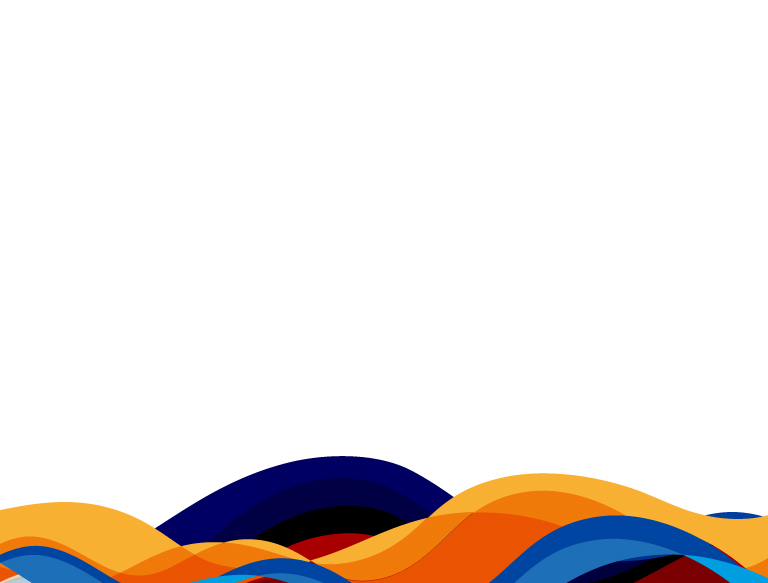 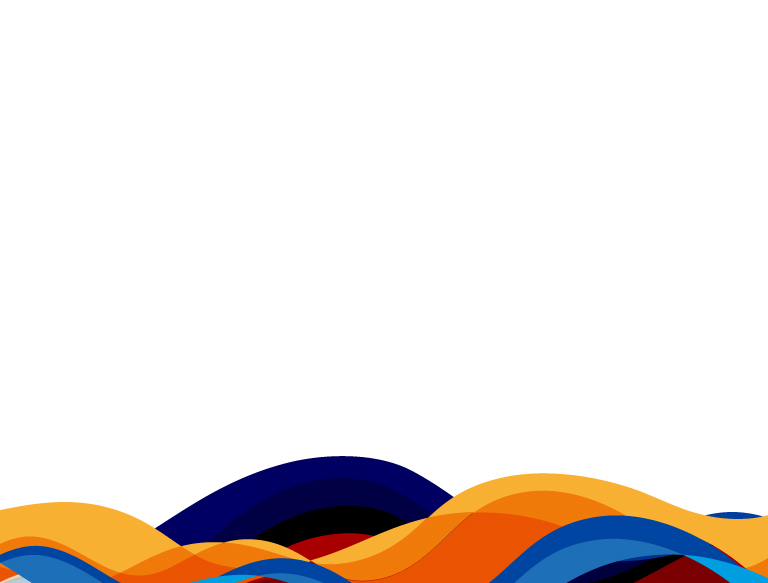 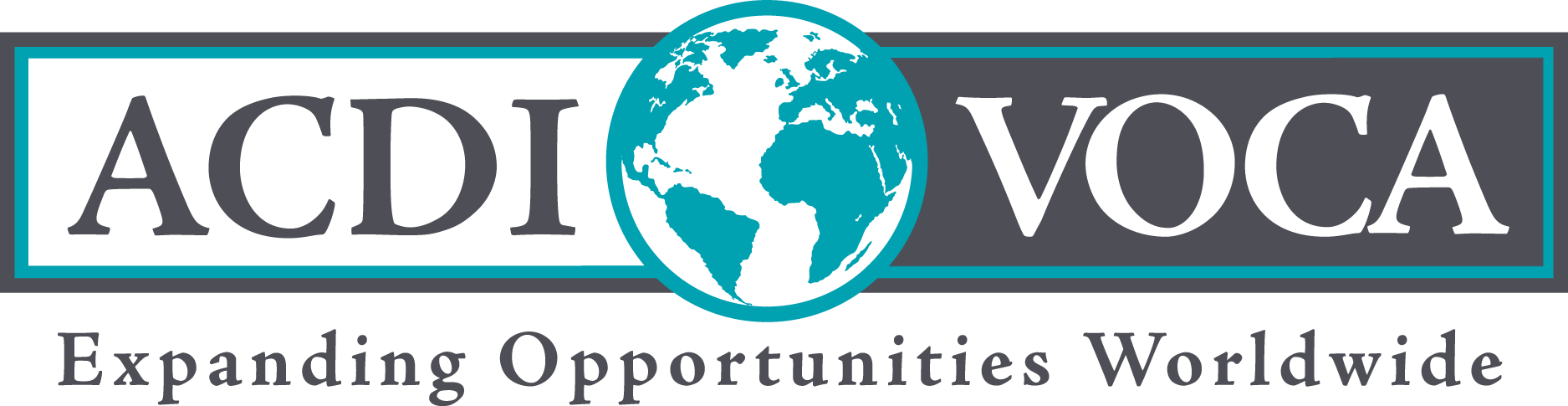 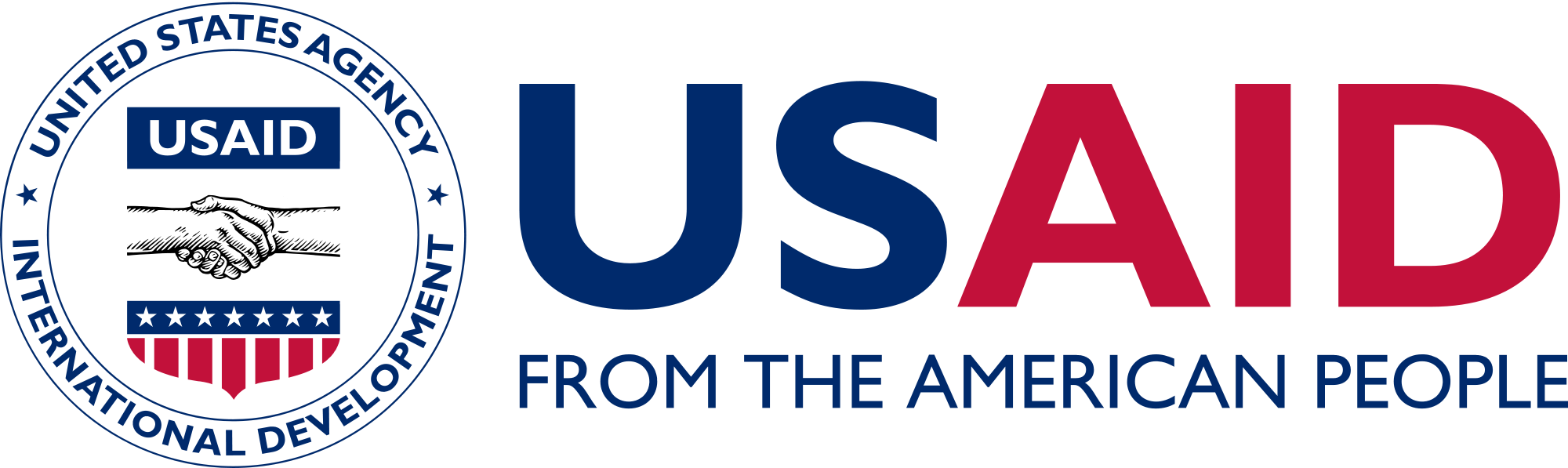 RETOS Y DESAFIOS
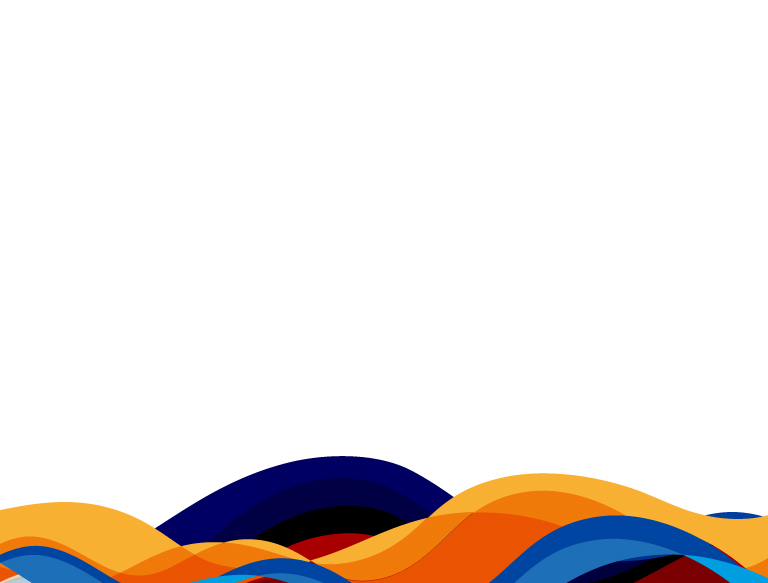 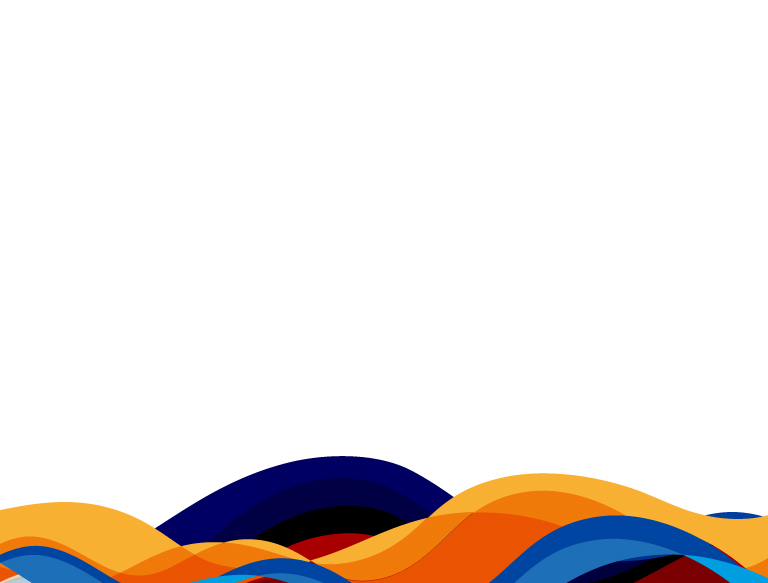 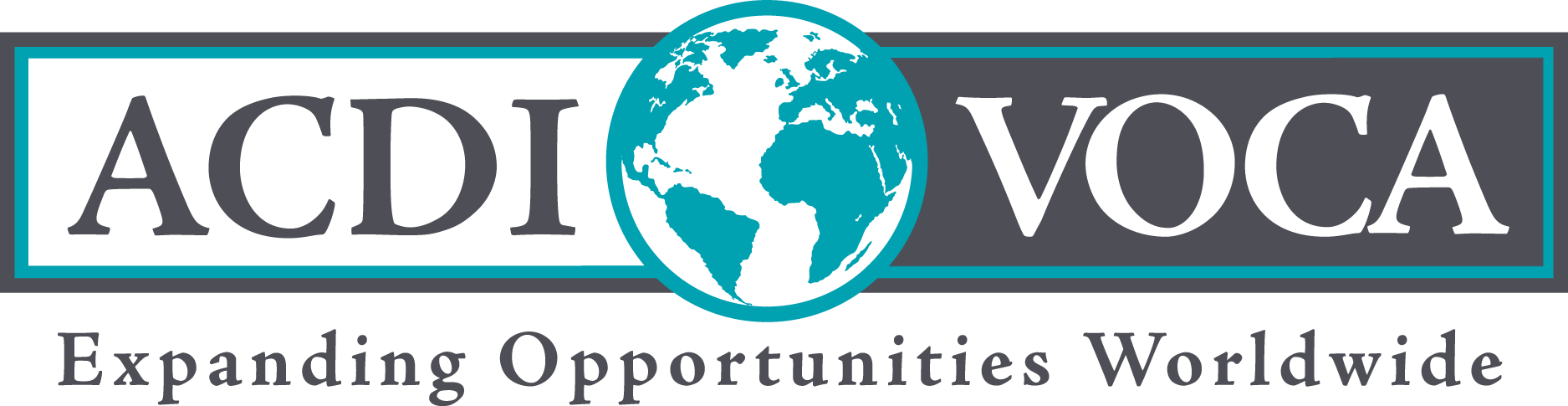 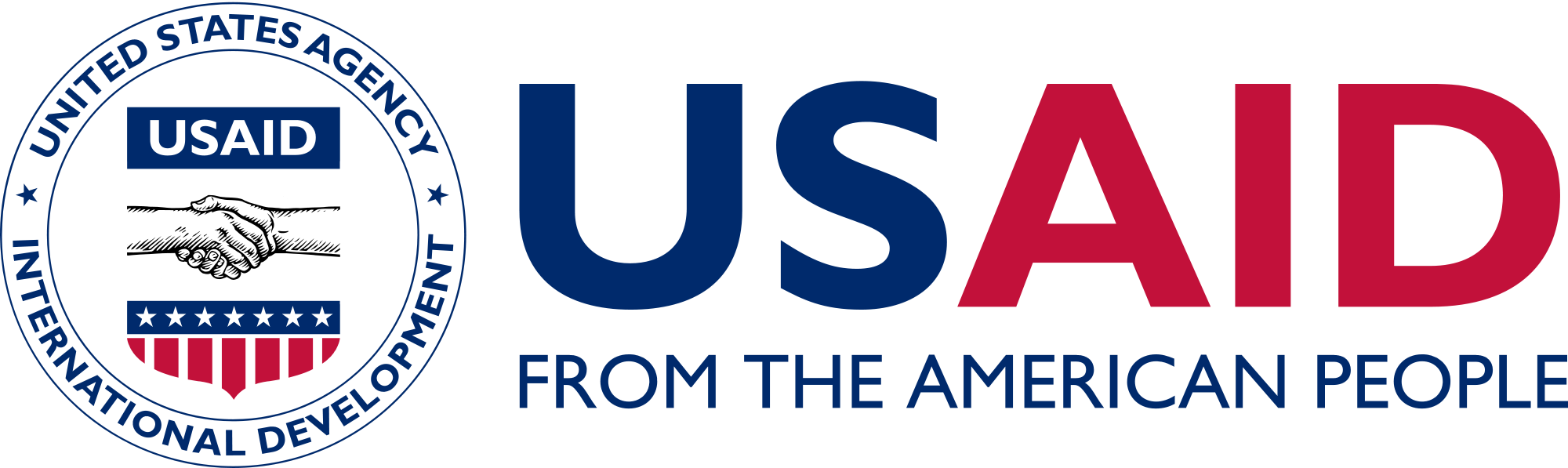 RETOS Y DESAFIOS
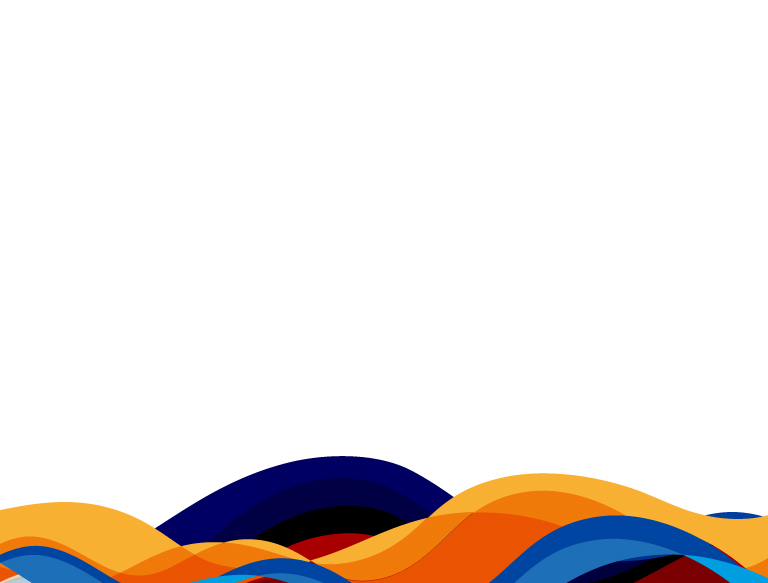 “A lo mejor nada sea tan importante hoy en la economía política del desarrollo como que se reconozca como es debido la participación y el liderazgo en el territorio político, económico y social de las mujeres. Se trata de un aspecto muy importante del desarrollo como libertad”.
                                                                   Amartya Sen
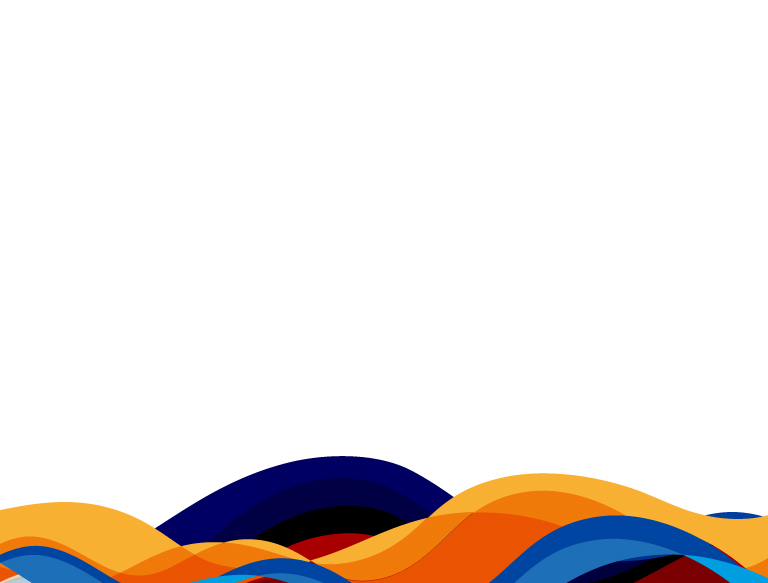 GRACIAS
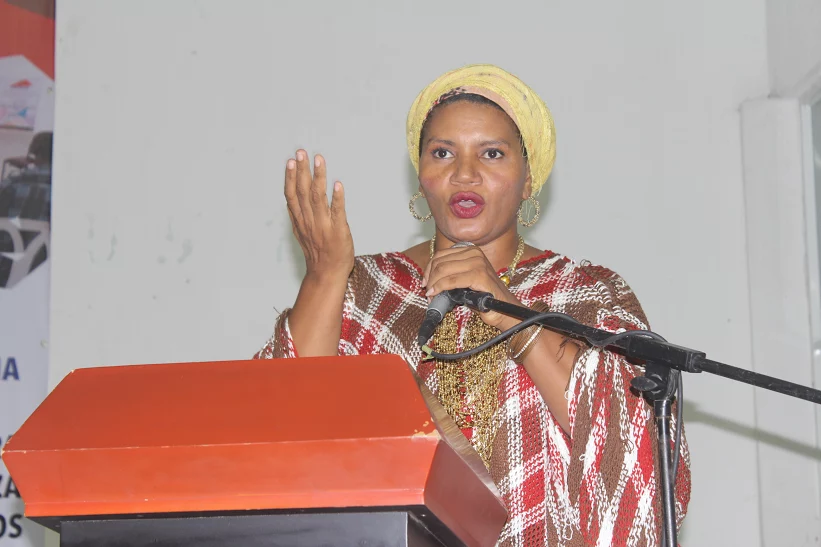